PEDESTRIAN BRIDGE ALTERNATIVES
August 12, 2015
Spring to Spring Trail Alternatives Presentation
Seminole & Volusia County
Purpose and Need
To provide a link to bridge the Seminole/Volusia Gap in the Coast-to-Coast Connector Trail
Alternative 1
Proposed design
Potential connection
Lake Monroe Park
Wayside Park
Construction: $1.1 million
Alternative 1
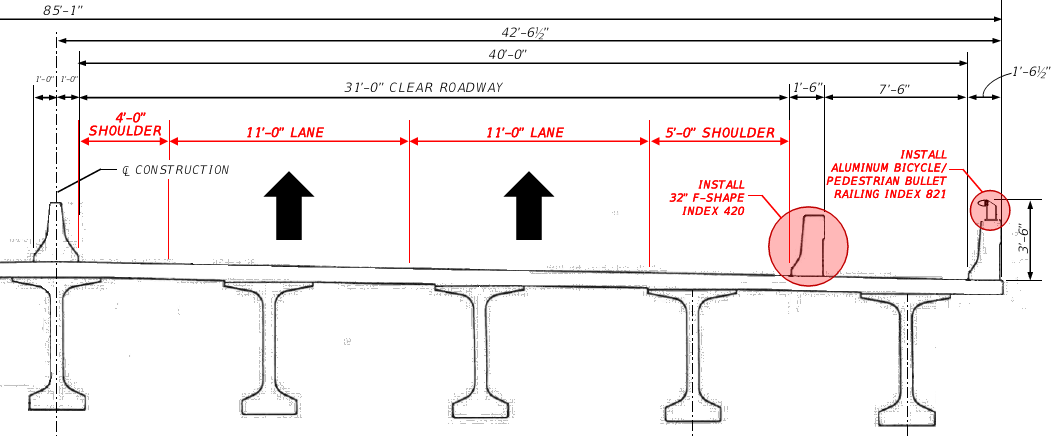 10’-0” SHOULDER
12’-0” LANE
12’-0” LANE
6’-0” SHOULDER
1’-6”
7’-6” TRAIL
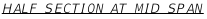 Design SSD = 425 ft.
Proposed SSD = 383 ft.
Diff = 42 ft.
EXISTING TYPICAL
PROPOSED TYPICAL
Construction: $1.1 million
Alternative 1a
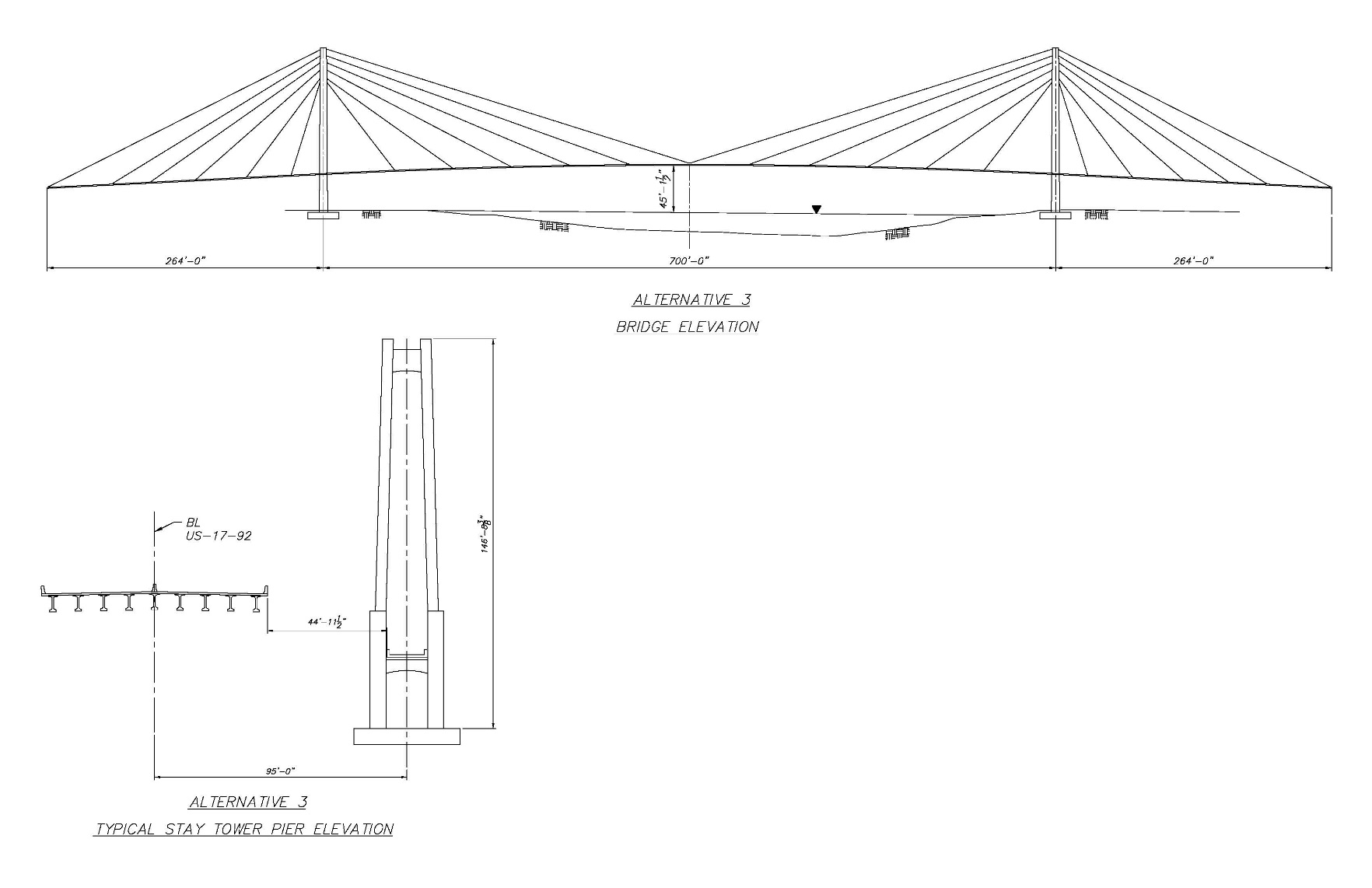 Construction: $6.8 million
Alternative 1a
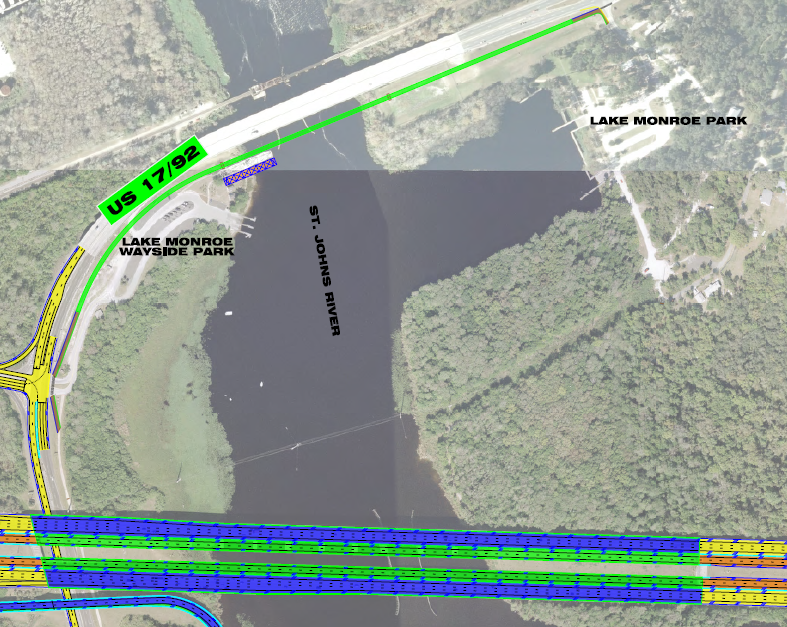 Construction: $6.8 million
Alternative 1b
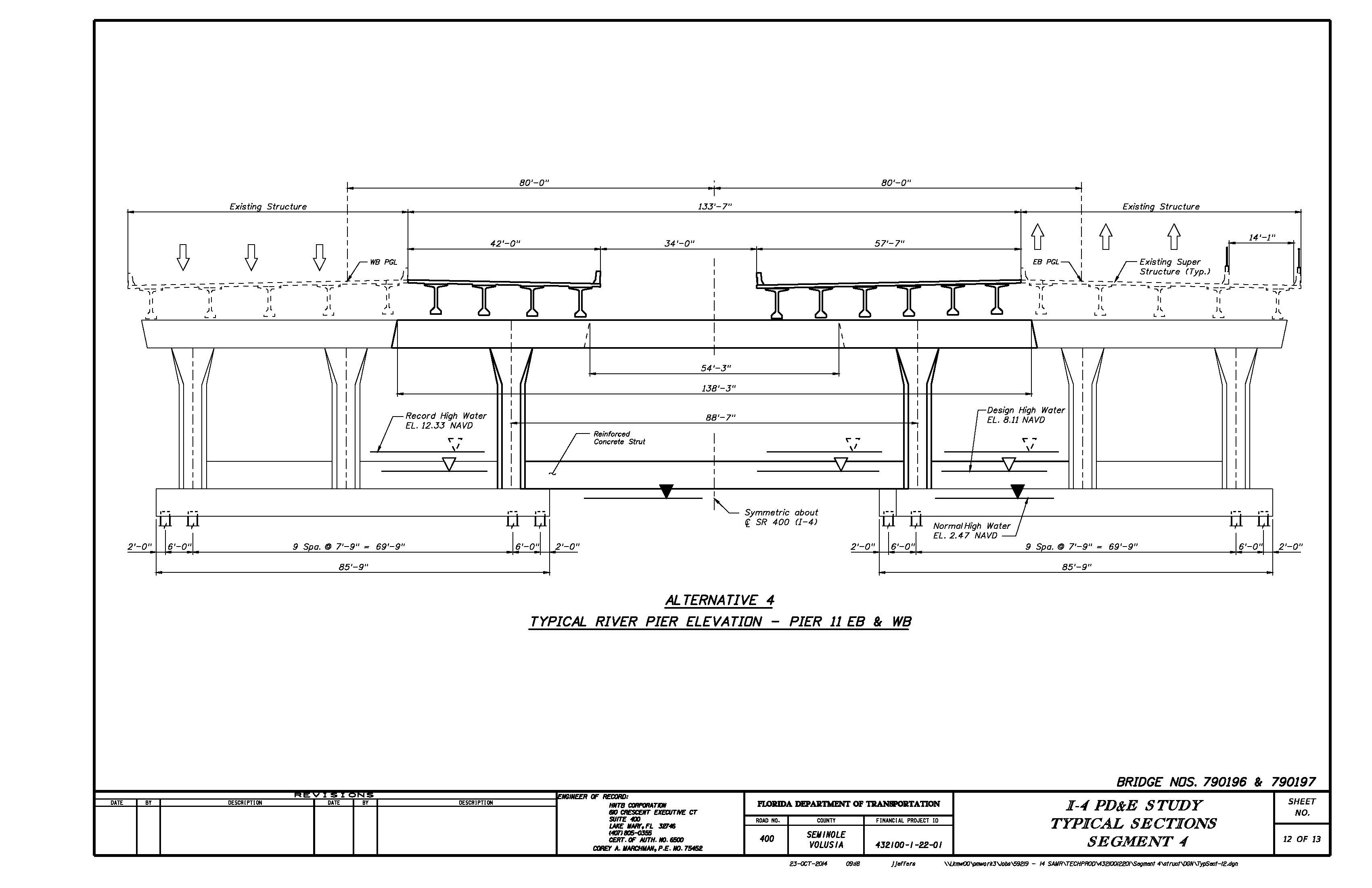 Construction: $2.5 million
Alternative 1b
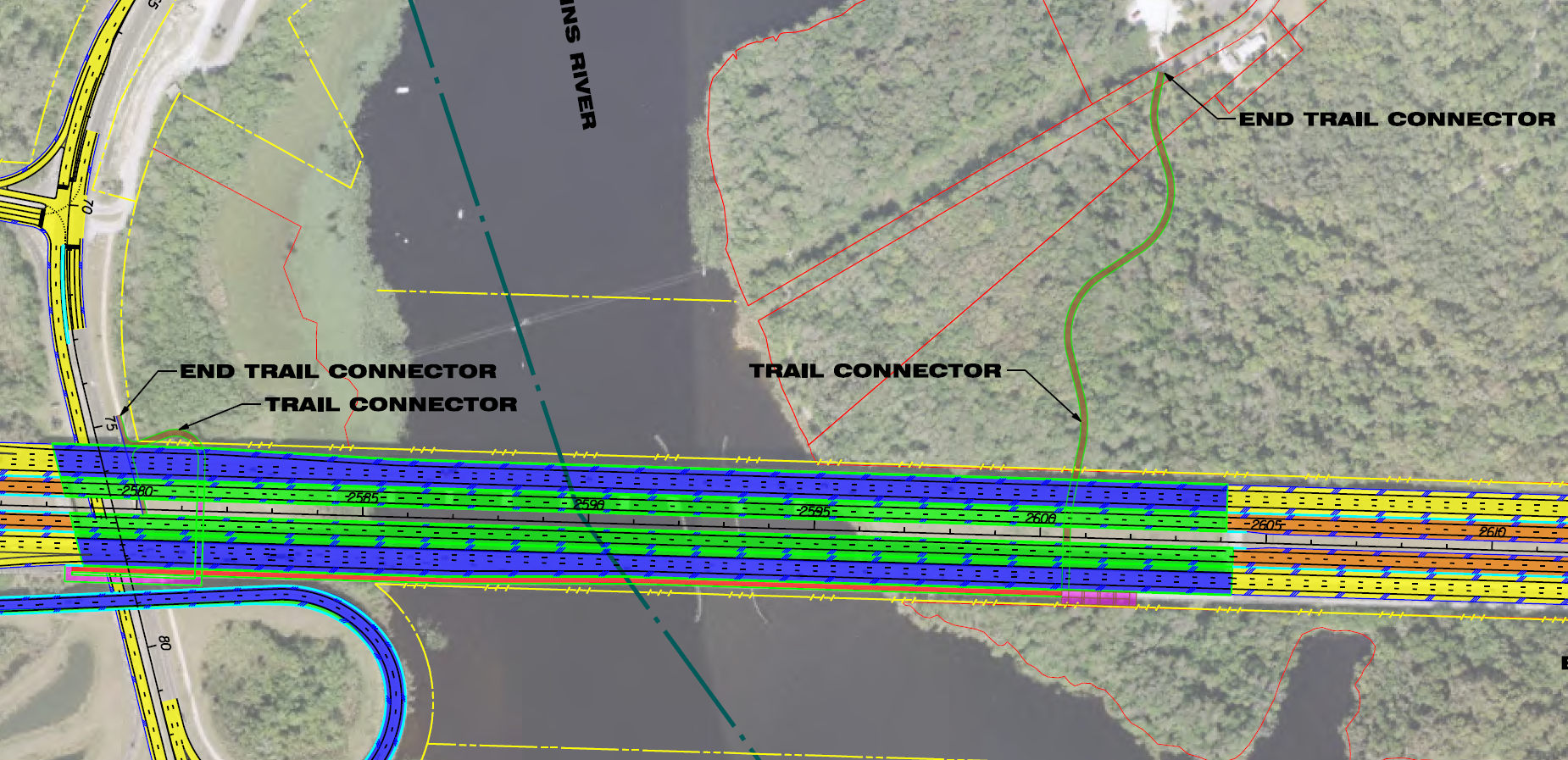 Construction: $2.5 million
Alternative 2
Proposed design
Potential connection
Lake Monroe Park
Wayside Park
Construction: $3.0 million
Alternative 2
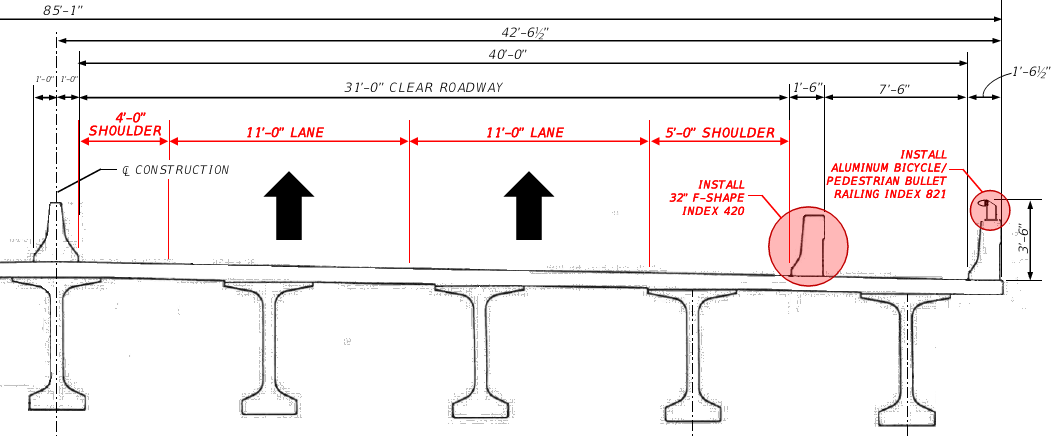 10’-0” SHOULDER
12’-0” LANE
12’-0” LANE
6’-0” SHOULDER
1’-6”
10’-0” TRAIL
7’-0” SHOULDER
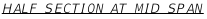 Design SSD = 425 ft.
Proposed SSD = 339 ft.
Diff = 86 ft.
EXISTING TYPICAL
PROPOSED TYPICAL
Construction: $3.0 million
Alternative 2
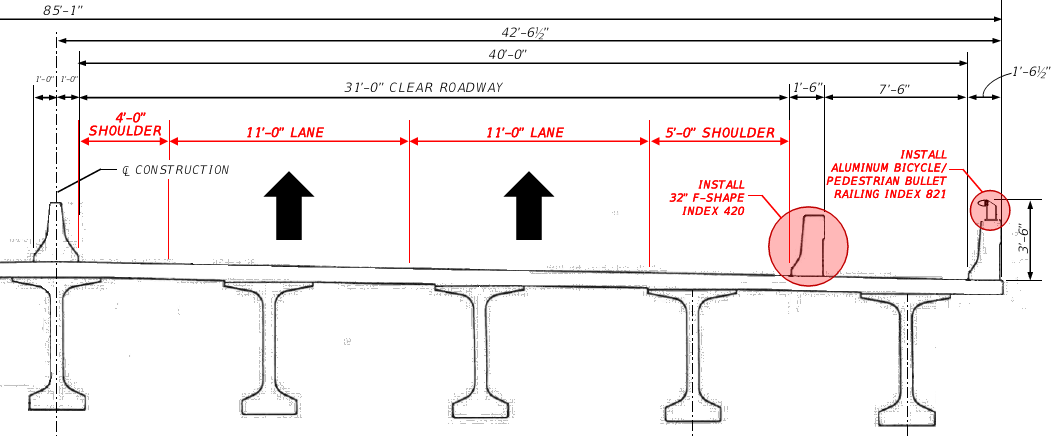 6’-0” SHOULDER
10’-0” SHOULDER
12’-0” LANE
12’-0” LANE
1’-6”
10’-0” TRAIL
7’-0” SHOULDER
SB Inside shoulder = 6’
SB Lanes = 11’ each
SB Outside Shoulder = 7.5’
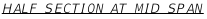 Design SSD = 425 ft.
Proposed SSD = 339 ft.
Diff = 86 ft.
Construction: $3.0 million